Communes du commerce équitable6 juin 2024
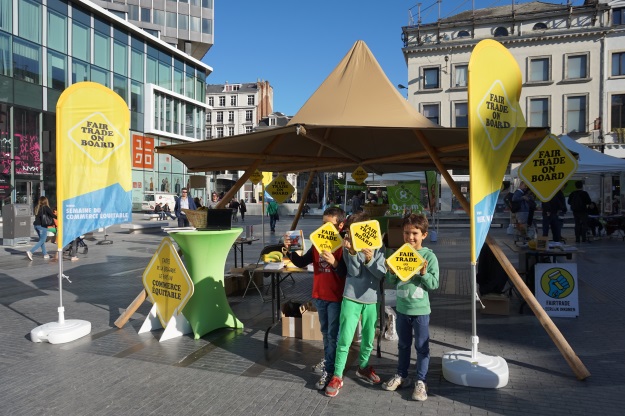 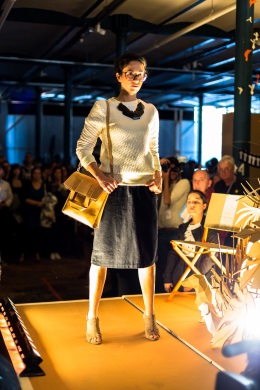 Semaine du commerce équitable
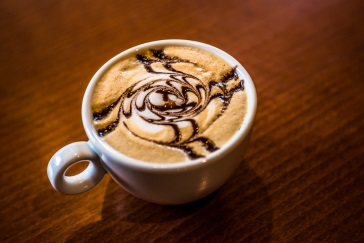 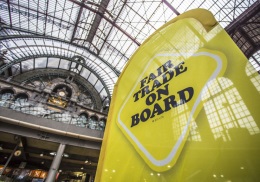 Lancée en 2002 par le TDC 
Du 2 au 12 octobre 2024
Objectifs : Améliorer la sensibilisation et augmenter les ventes
Créer un moment où tous les acteurs du CE communiquent
Créer de la visibilité dans les médias
Encourager la société civile à mener des actions 
27 projets / évènements financés par le TDC.  Entre 100 et 200 activités dans toute la Belgique.
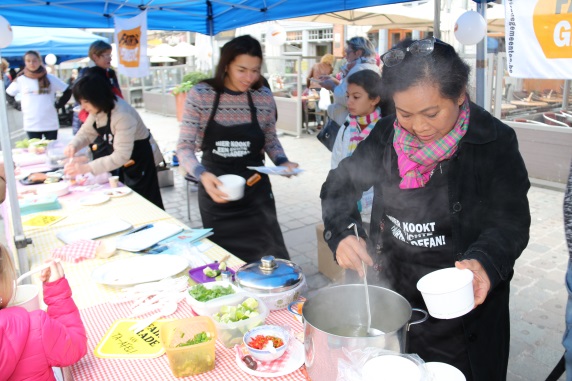 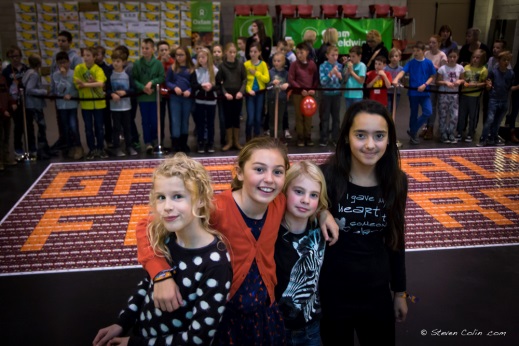 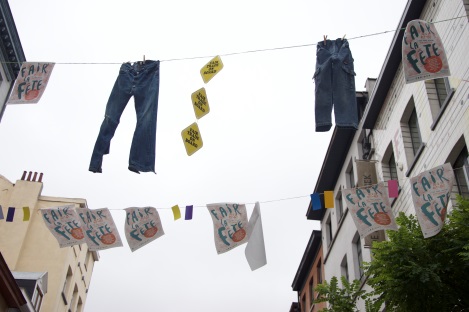 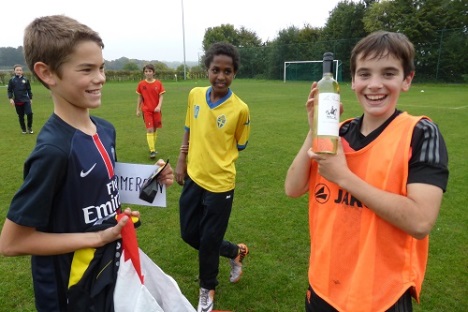 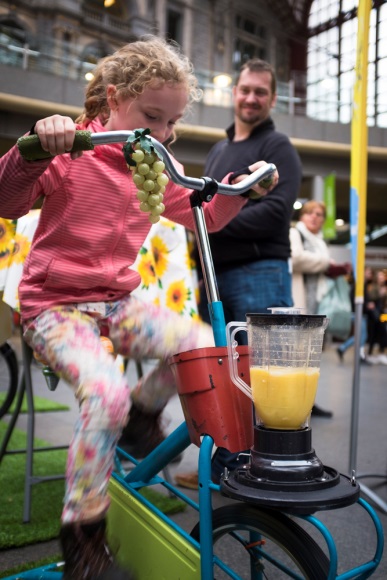 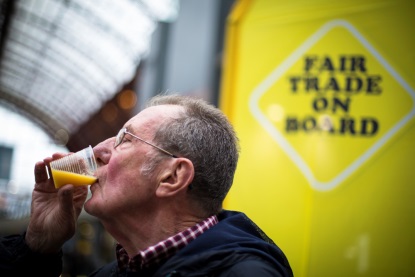 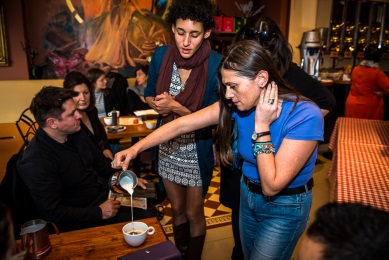 SCE – Projets financés par le TDC
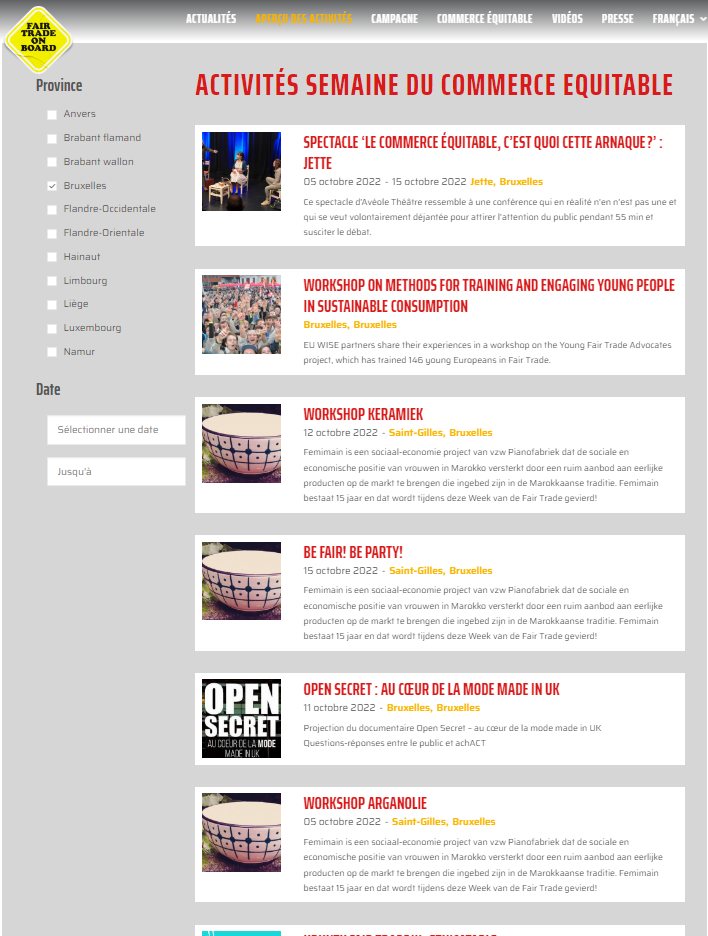 Semaine du Commerce équitable
Calendrier des évènements
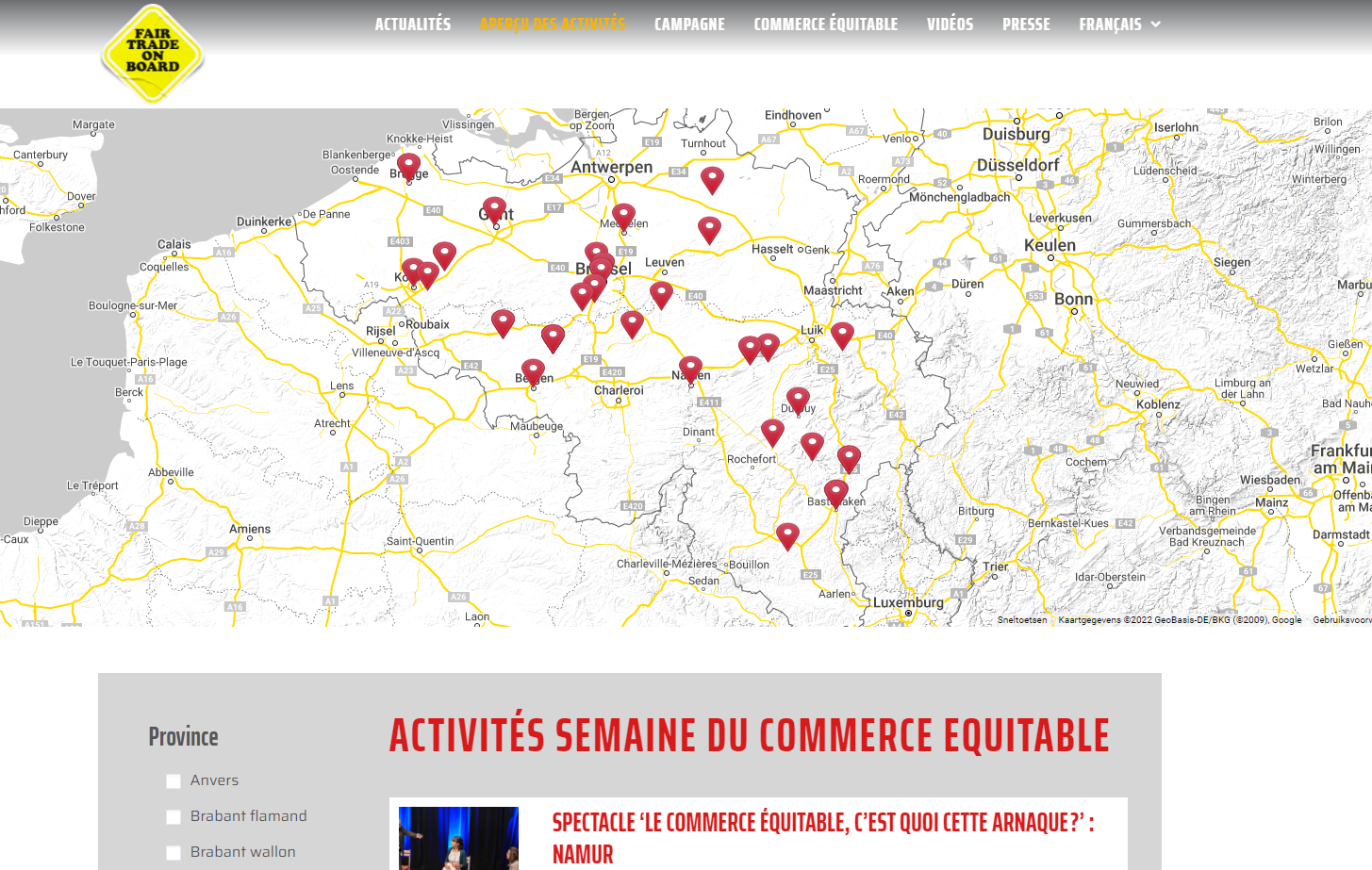 Toutes les activités sont reprises dans un calendrier en ligne 
www.semaineducommerceequitable.be
Consommation responsable ?
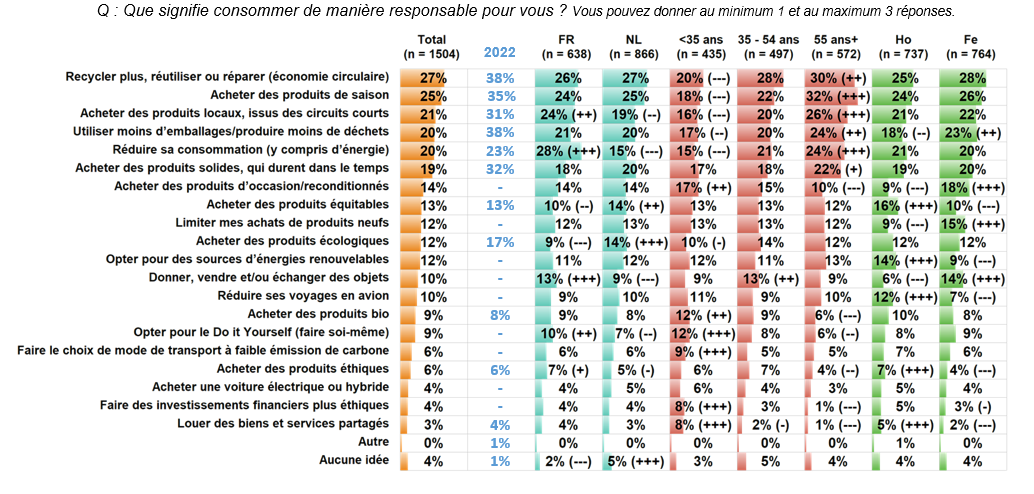 Source : Enquête d’opinion sur la consommation responsable 2023 – TDC/Incidence
Notoriété des produits équitables
Les répondants connaissent en moyenne 5 produits équitables
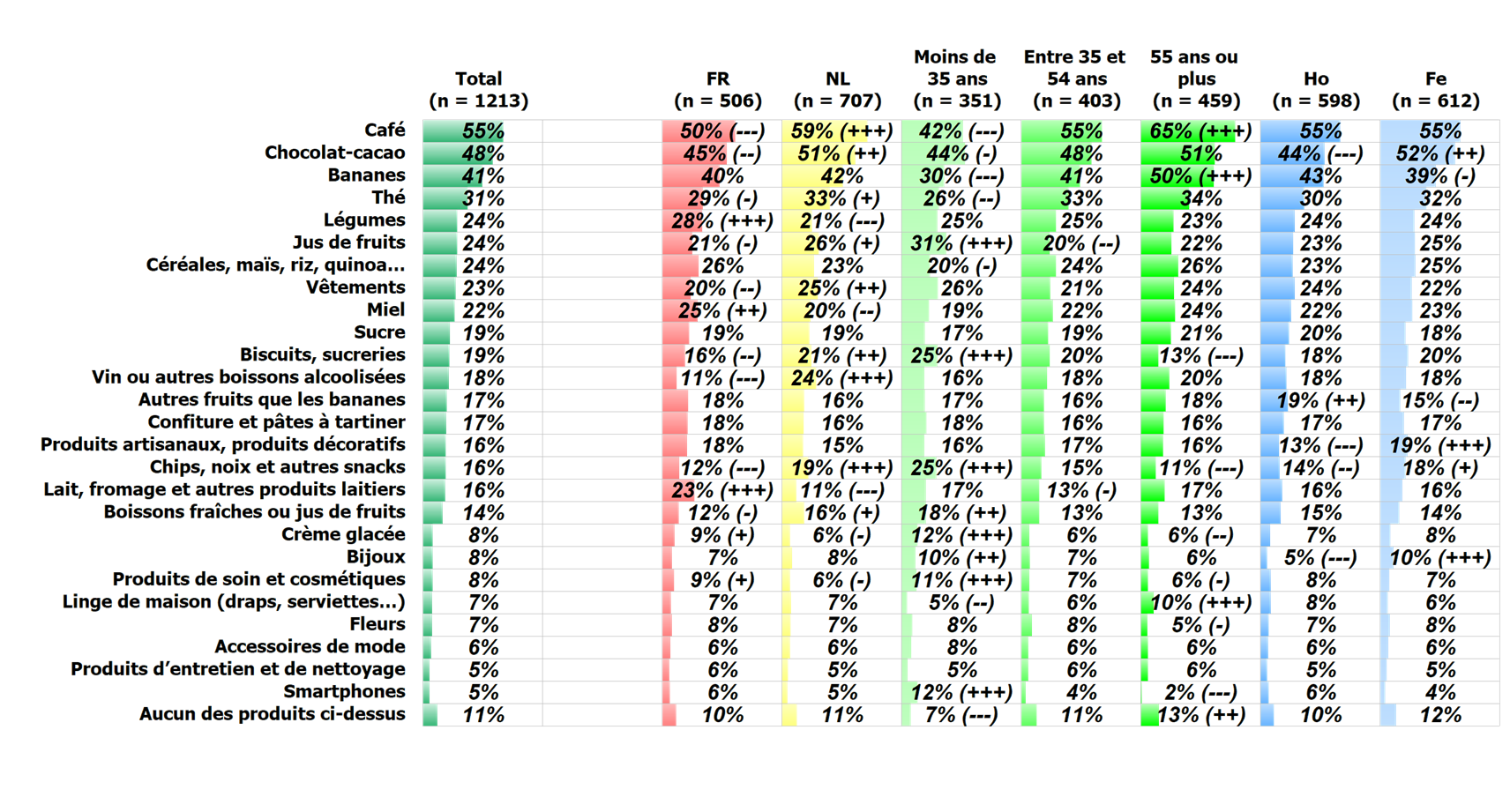 Source : Baromètre 2022 sur le commerce équitable
Effet des crises sur la consommation
Q : Les différents crises que nous connaissons (Covid-19, augmentation du coût de l’énergie et des prix, les changements climatiques) ont-elles modifiés durablement l’importance de vos critères de choix lors de vos achats ?
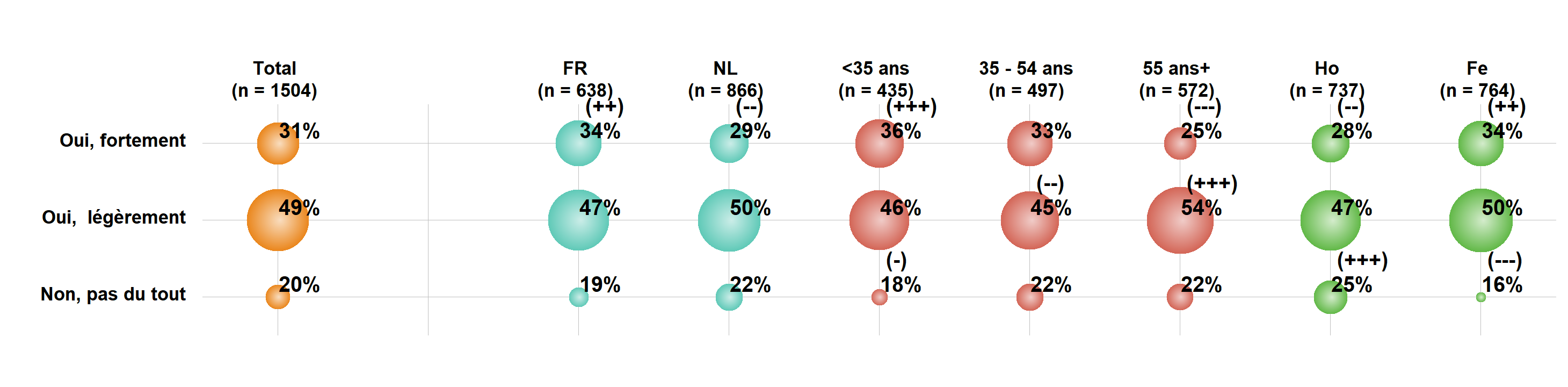 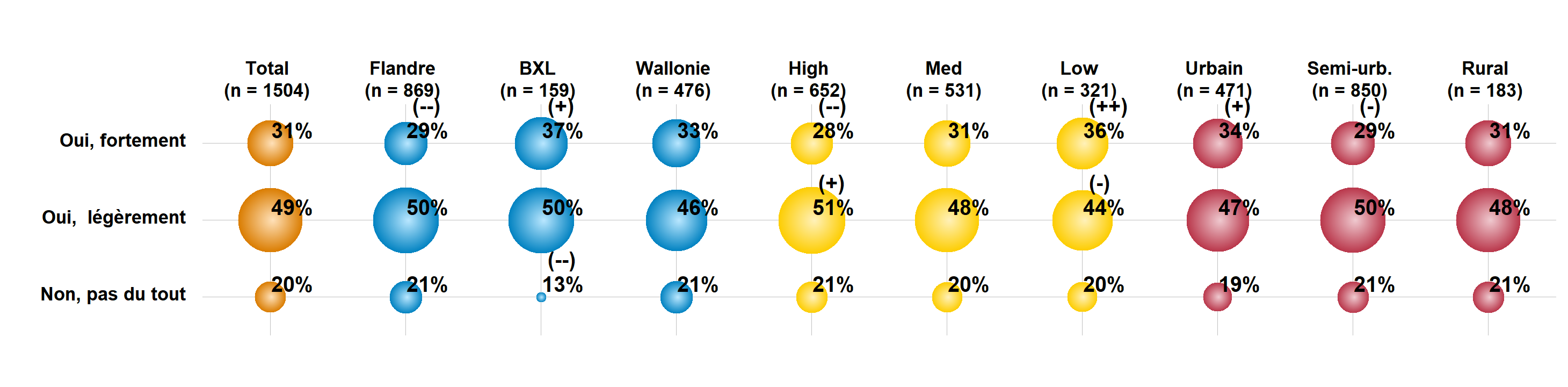 Source : Enquête d’opinion sur la consommation responsable 2023 – TDC/Incidence
Raisons du changement d’habitude
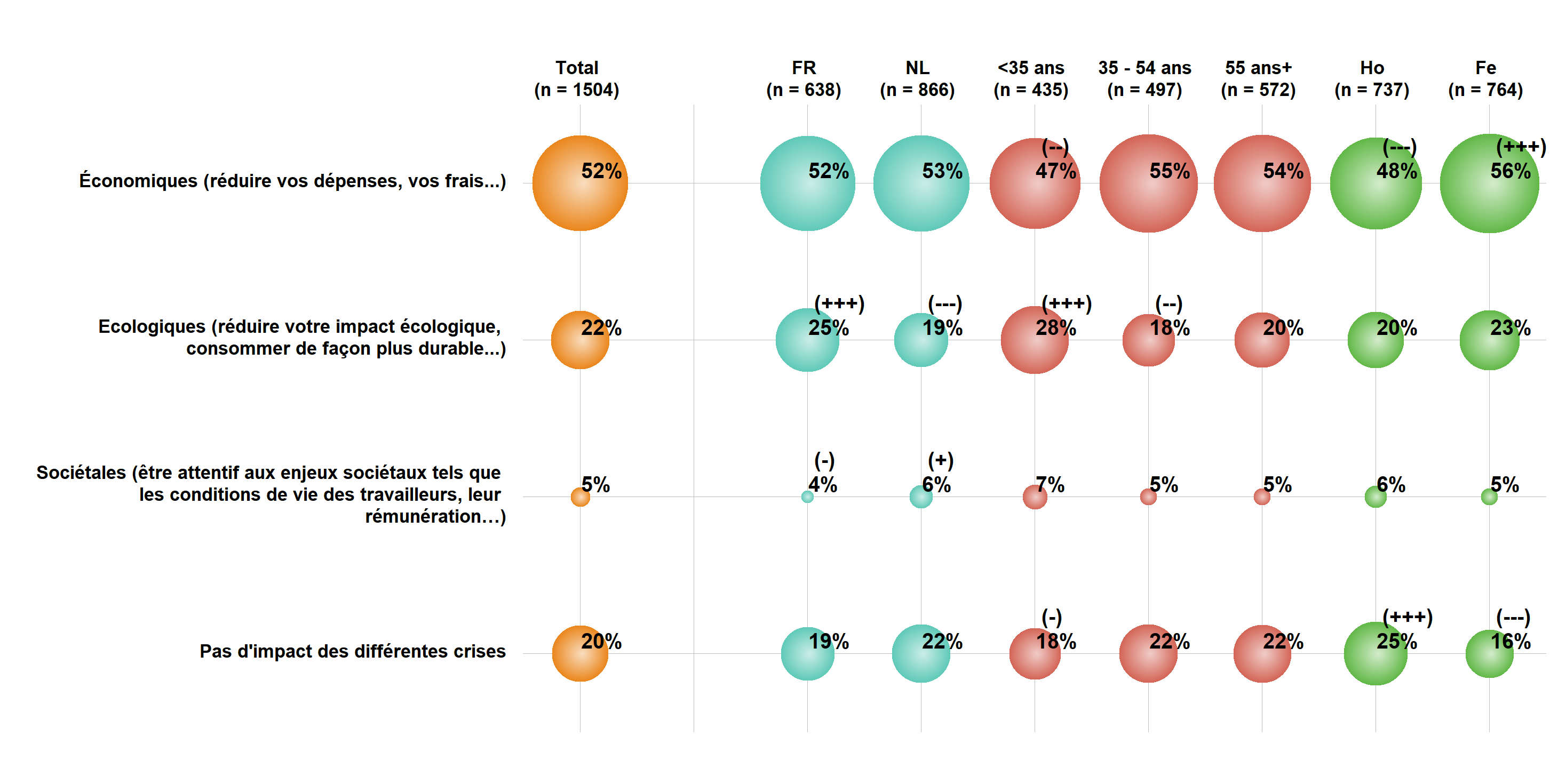 Source : Enquête d’opinion sur la consommation responsable 2023 – TDC/Incidence
Obstacles à une consommation responsable ?
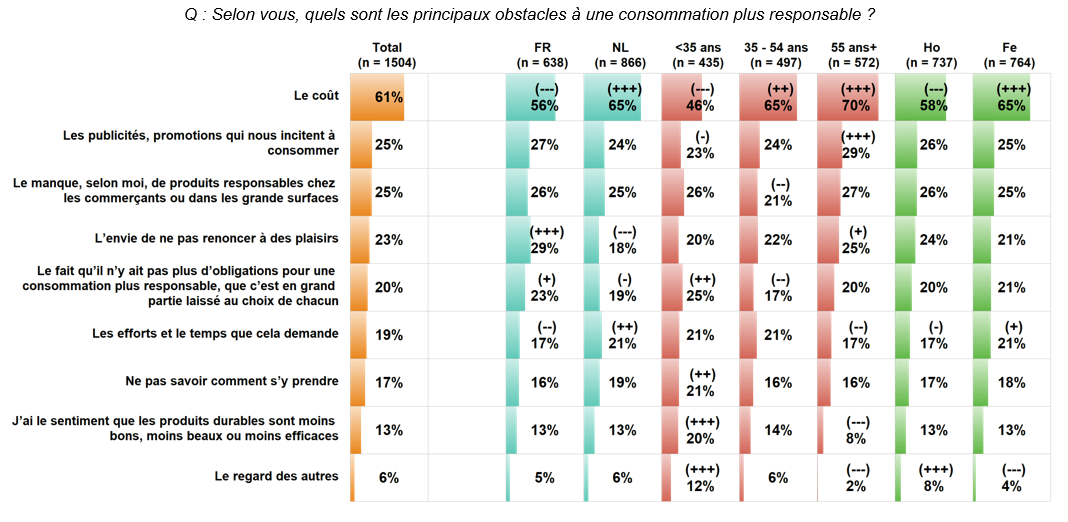 Source : Enquête d’opinion sur la consommation responsable 2023 – TDC/Incidence
Notoriété des produits
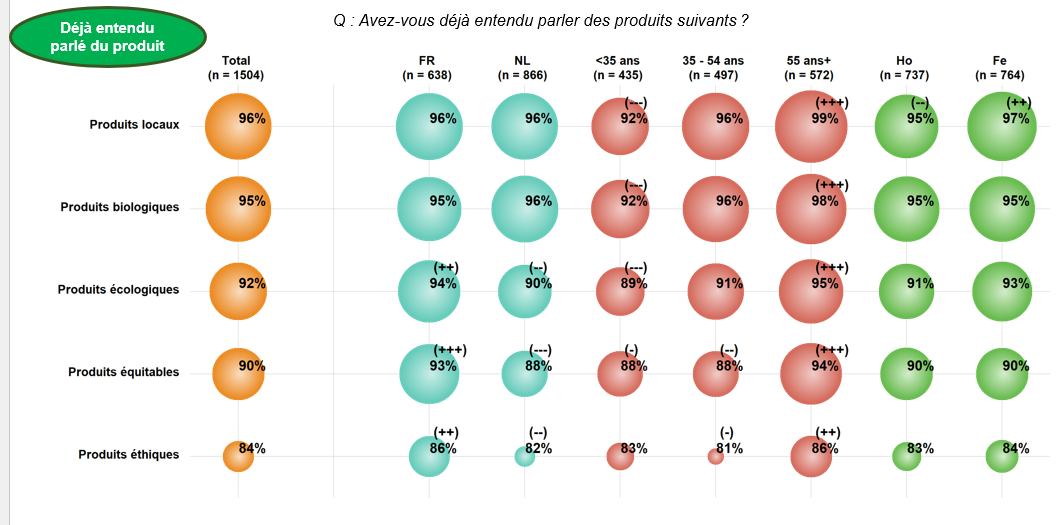 Source : Enquête d’opinion sur la consommation responsable 2023 – TDC/Incidence
Accord sur la définition
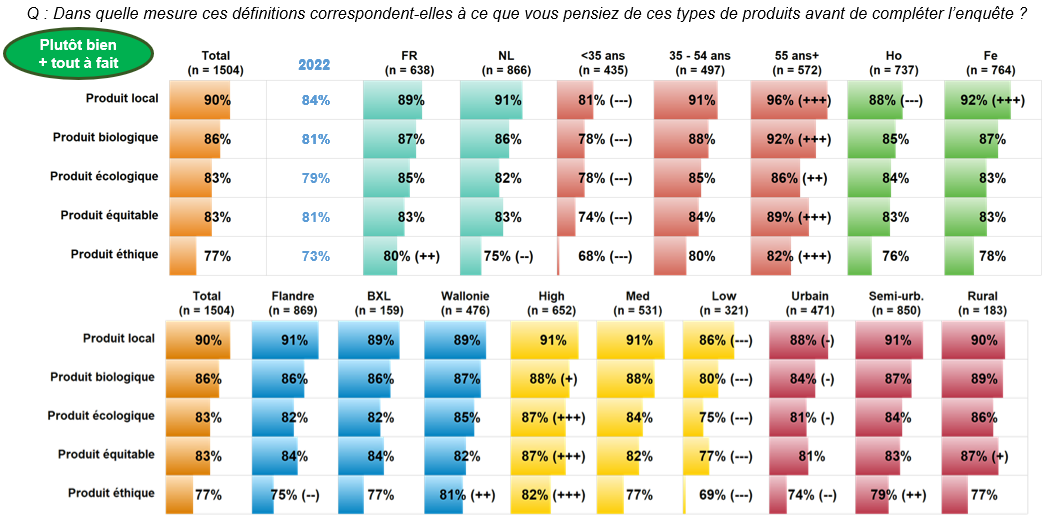 Source : Enquête d’opinion sur la consommation responsable 2023 – TDC/Incidence
Hiérarchisation de types de produits
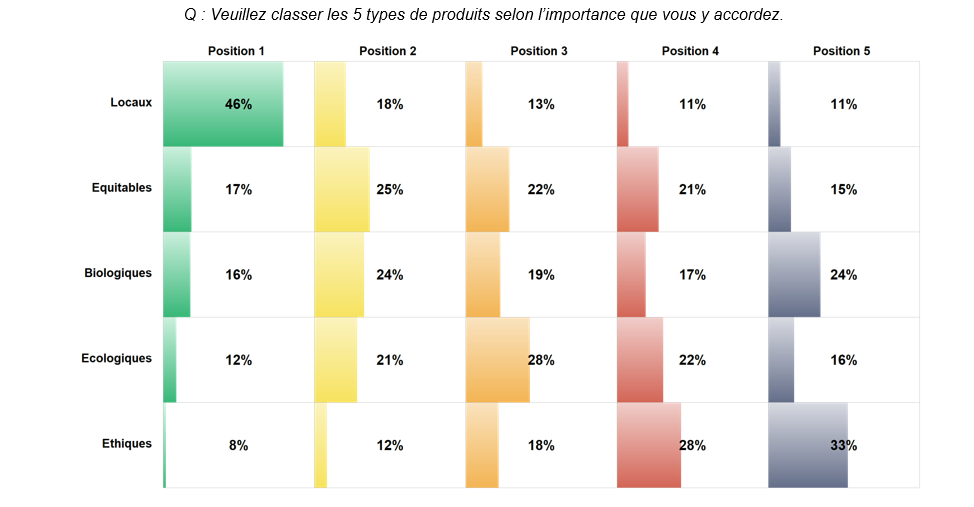 Source : Enquête d’opinion sur la consommation responsable 2023 – TDC/Incidence
Le commerce équitable de produits belges
68 % des personnes interrogées considèrent que le commerce équitable doit aussi concerner les paysans belges et européens
Q : Pensez-vous que le commerce équitable doit également concerner les paysans belges, européens ?
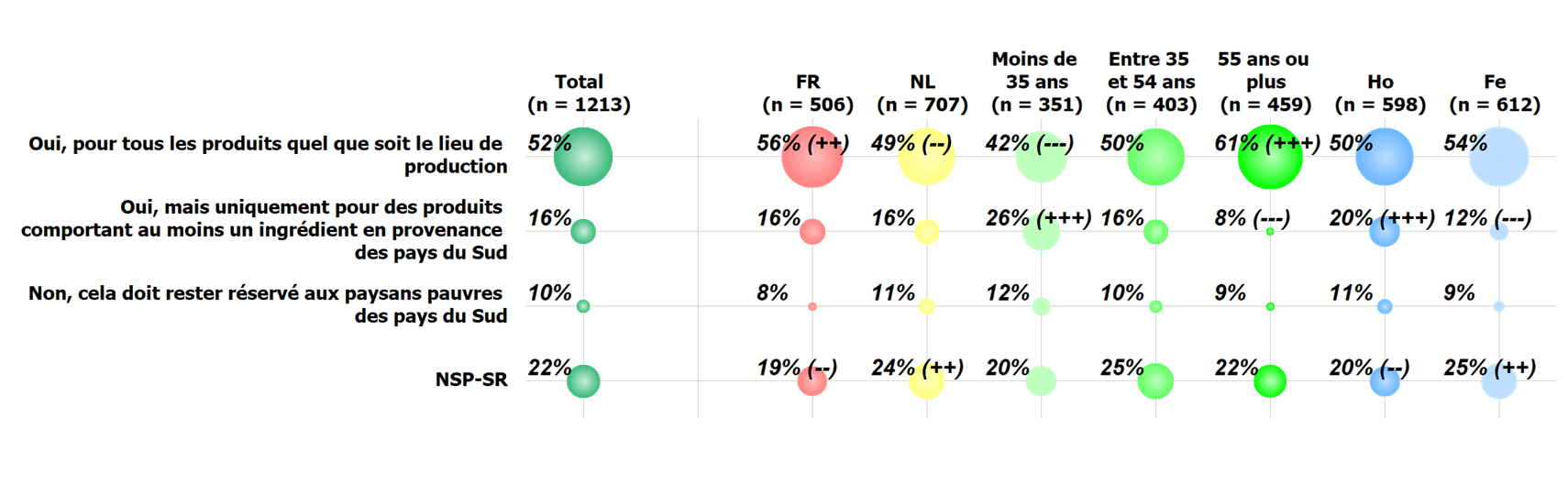 Source : Baromètre 2022 sur le commerce équitable
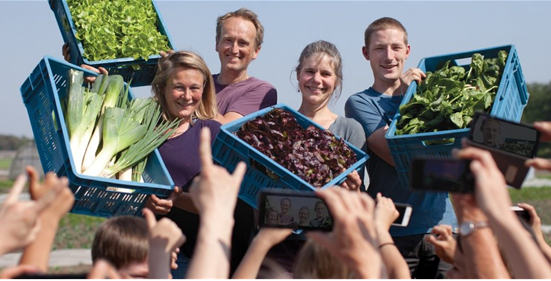 Recommandation - CE
Les Belges :
accordent une importance significativement plus élevée aux produits locaux 
et sont 68% à trouver que les produits équitables ne doivent pas se limiter aux produits en provenance de pays du Sud. 
Les produits identifiés comme équitables achetés par les Belges sont par contre toujours des produits en provenance de pays du sud (Café, Chocolat & Banane) et les labels « locaux » ont une notoriété particulièrement basse.
Les produits locaux équitables peuvent être un point d’entrée vers le commerce équitable en montrant la complémentarité des gammes de produits. 
Il faut renforcer l’image et la notoriété des labels de produits locaux
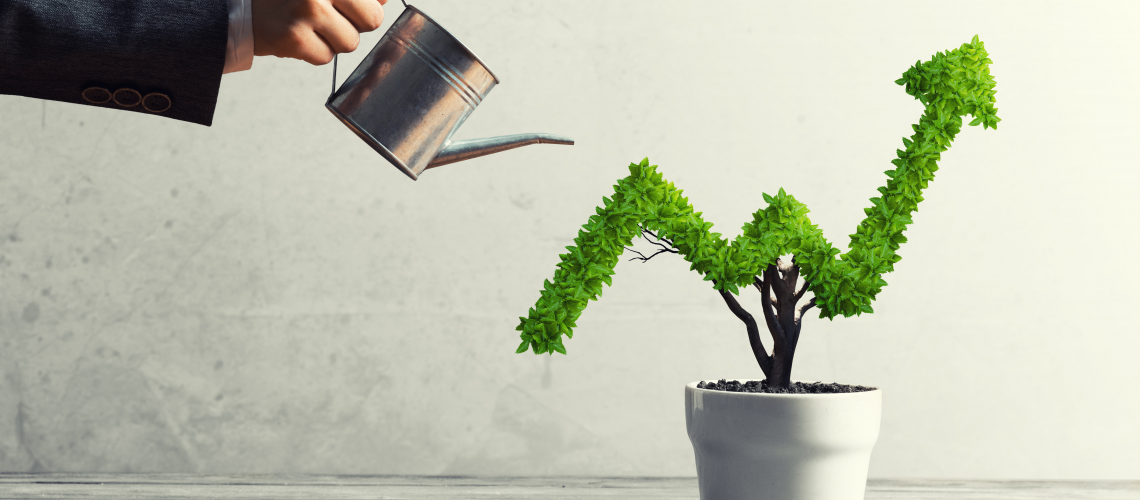 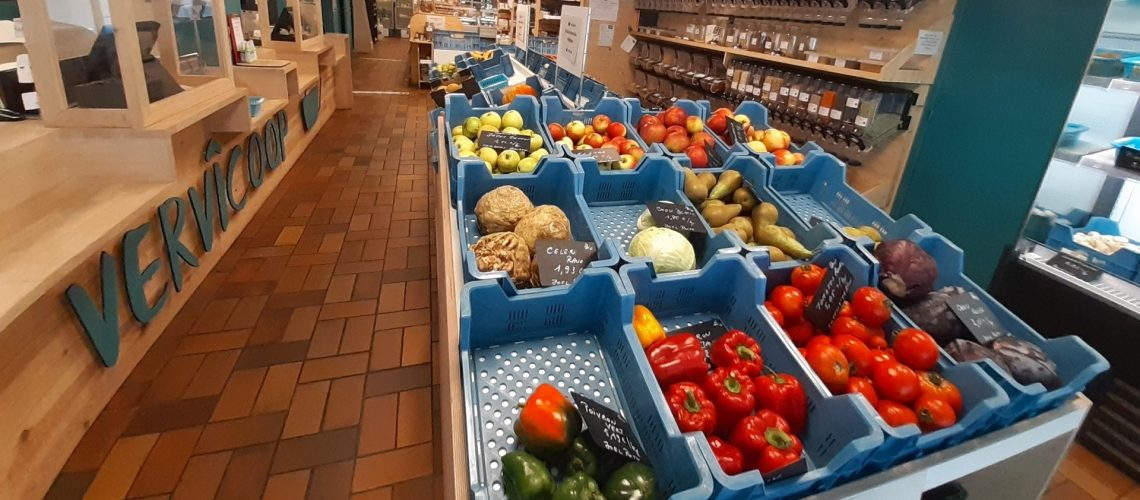 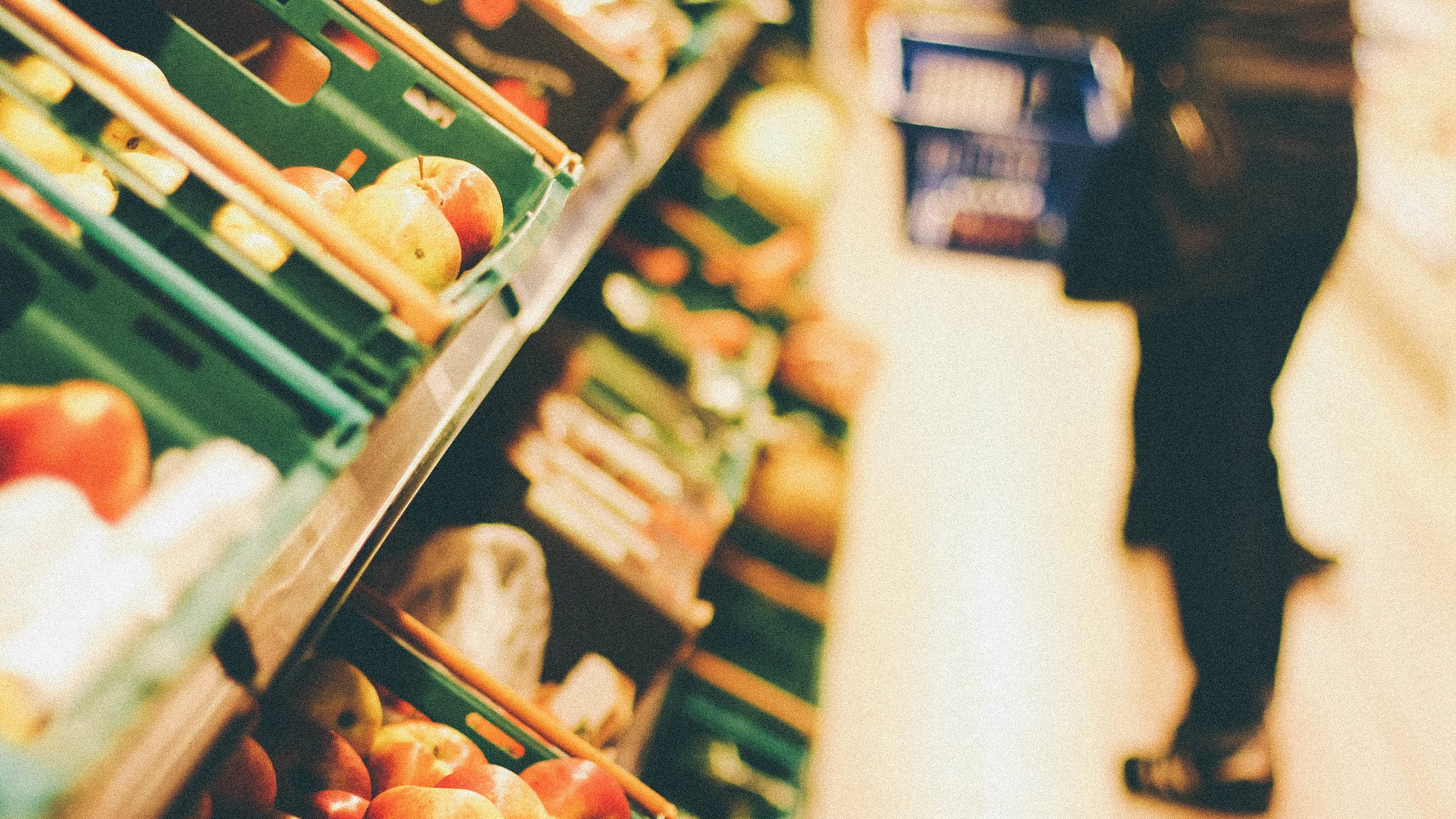 POURQUOI LES POUVOIRS PUBLICS DOIVENT ACHETER DES PRODUITS EQUITABLES !
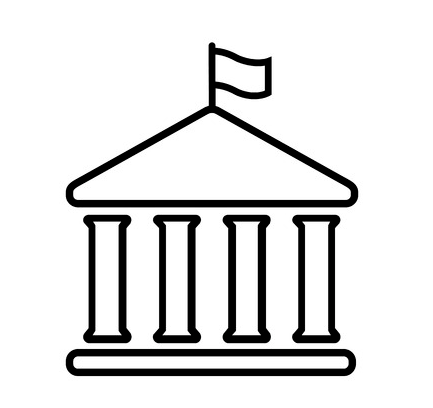 Responsabilité sociétale, promotion du développement durable

Exemple à suivre, envoi d’un signal

Cohérence avec les valeurs et les politiques 

Amélioration de l'image des pouvoirs publics
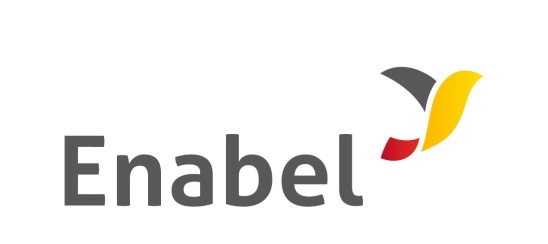 Trade for Development Centre
Rue Haute 147
1000 Bruxelles
samuel.poos@enabel.be
www.tdc-enabel.be
Merci pour votre attention !
Questions?